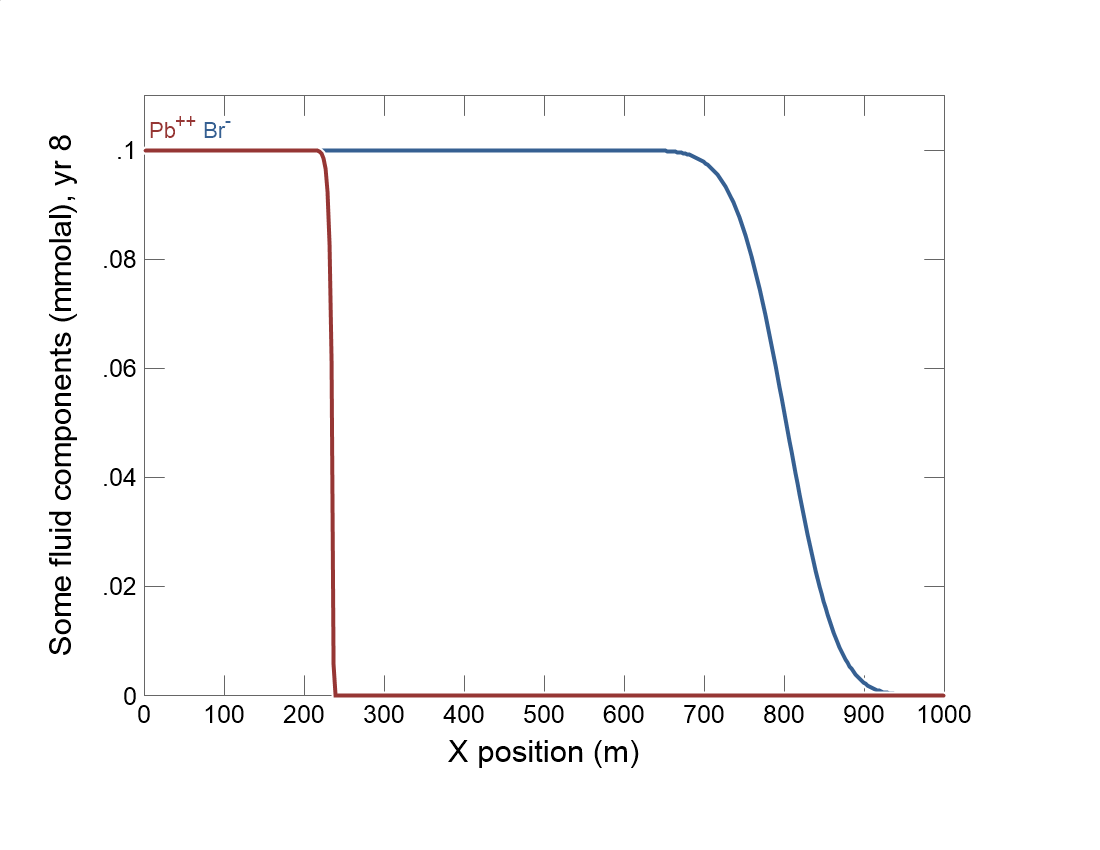 Specify domain’s starting fluid composition on the Initial pane
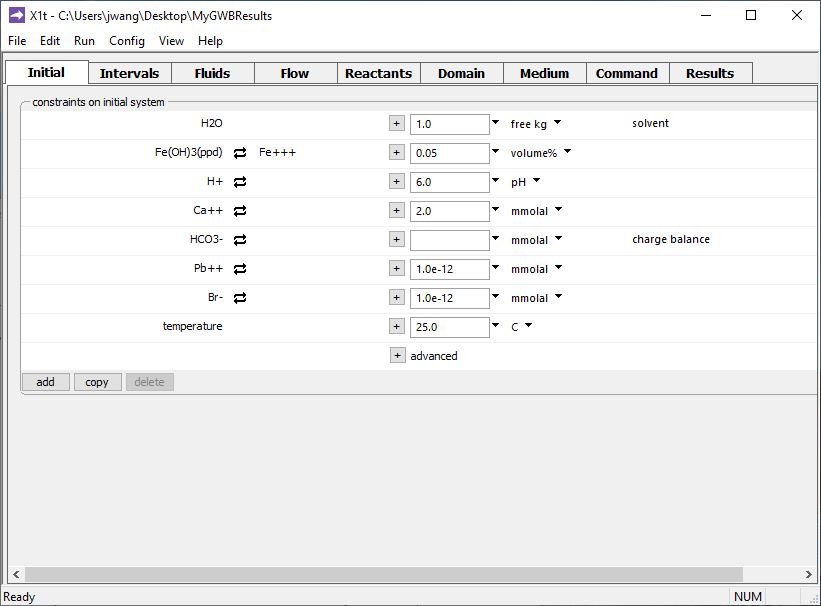 Pb++ will complex with ferric hydroxide mineral in the aquifer.
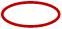 Clean water
Define the reaction intervals. Specify what fluids flow into the domain, and when.
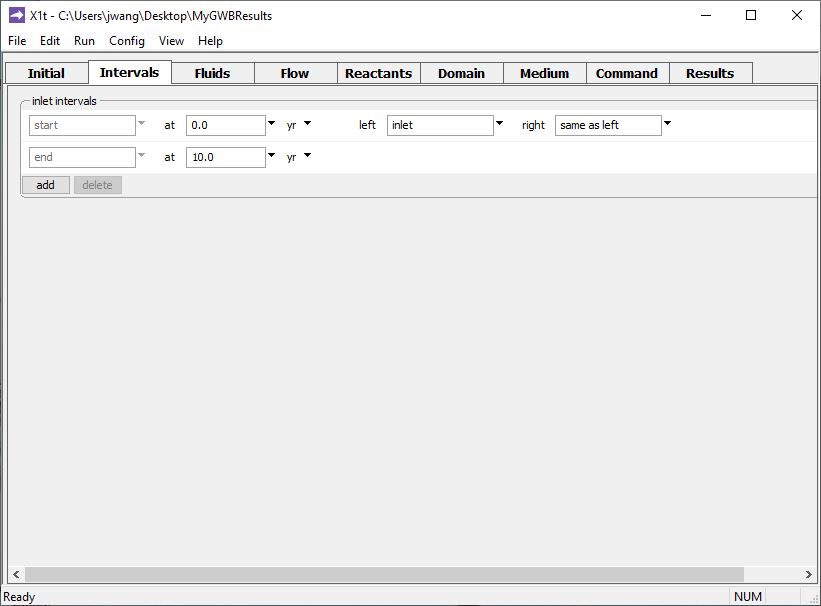 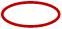 A single inlet fluid flows into the domain for 10 years.
Click to add a new reaction interval
The inlet fluid is defined on the Fluids pane
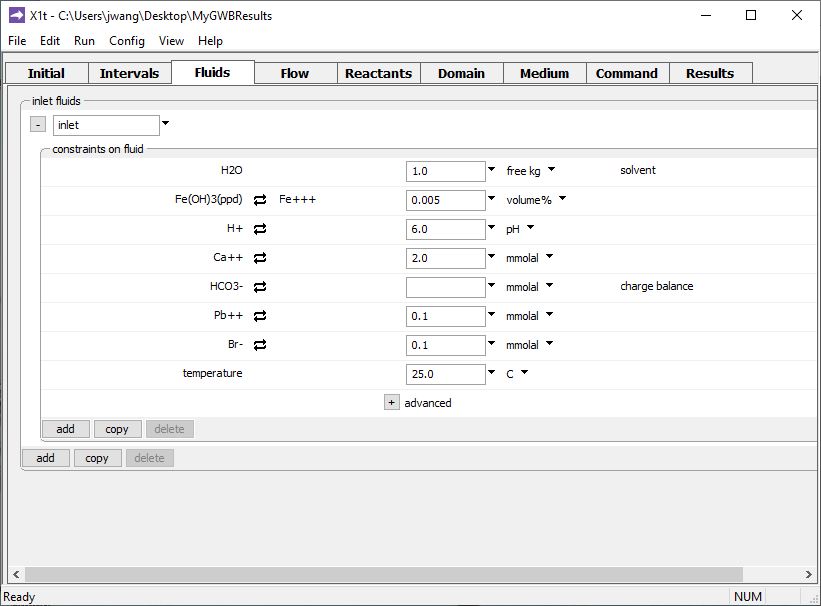 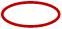 Inlet fluid carries Pb++ and nonreactive Br− into the domain
Specify domain size and gridding on the Domain pane.
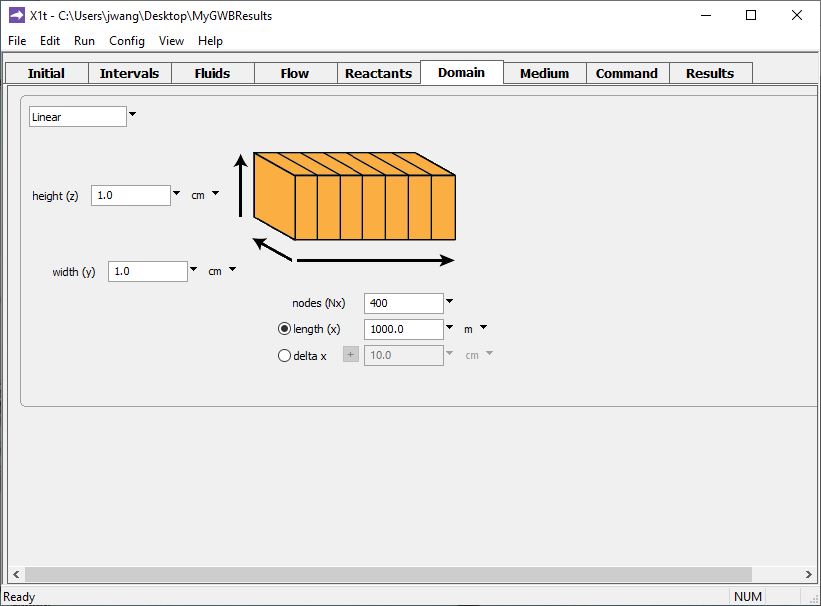 Domain is 1 km long, divided into 400 nodal blocks
Specify flow rate on the Flow pane.
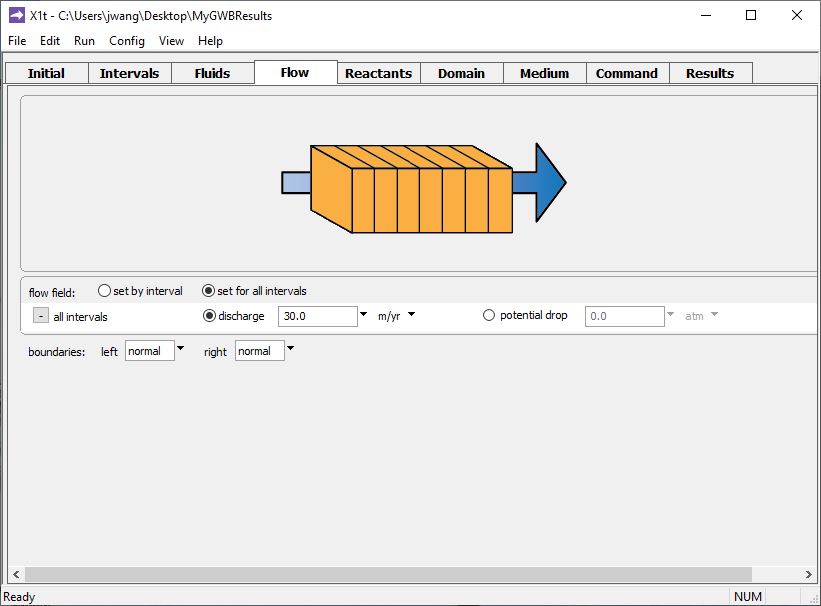 Set specific discharge or hydraulic head/ potential drop
Set various mass transport properties on the Medium pane.
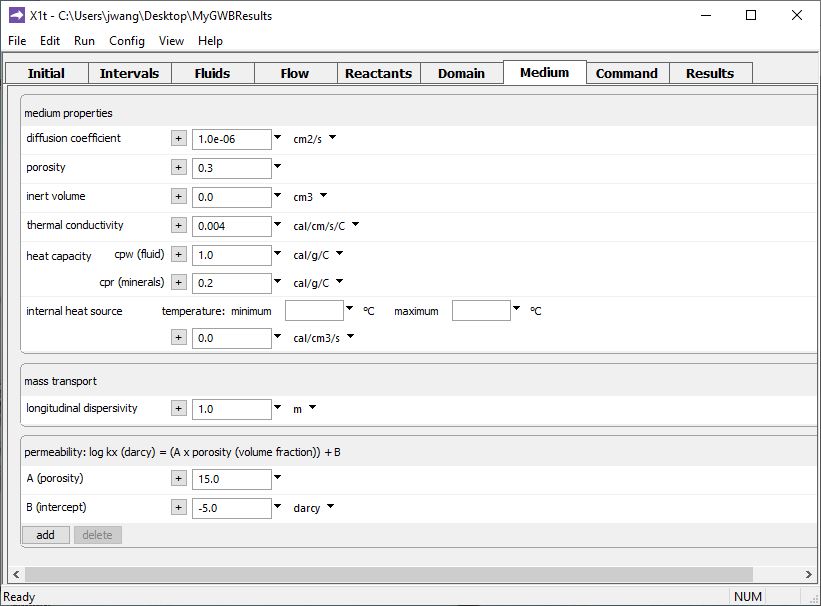 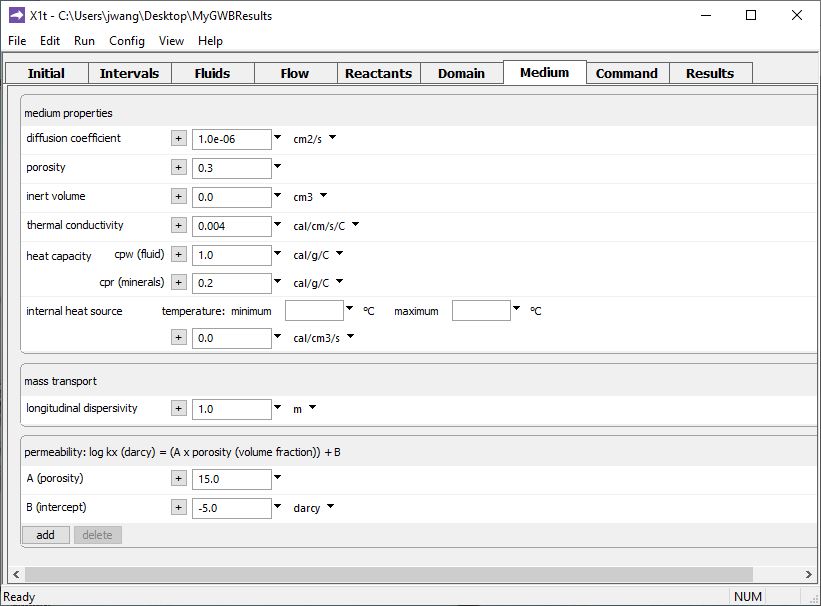 File → Open → Sorbing Surfaces…
Surface complexation dataset for hydrous ferric oxide. Mobility defaults to 0, indicating HFO is not transported.
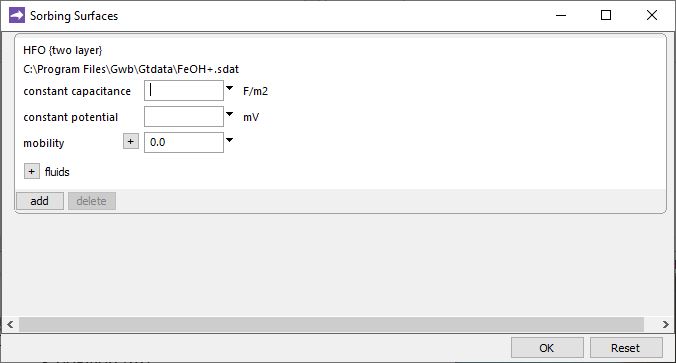 You can add any number of sorbing surfaces.
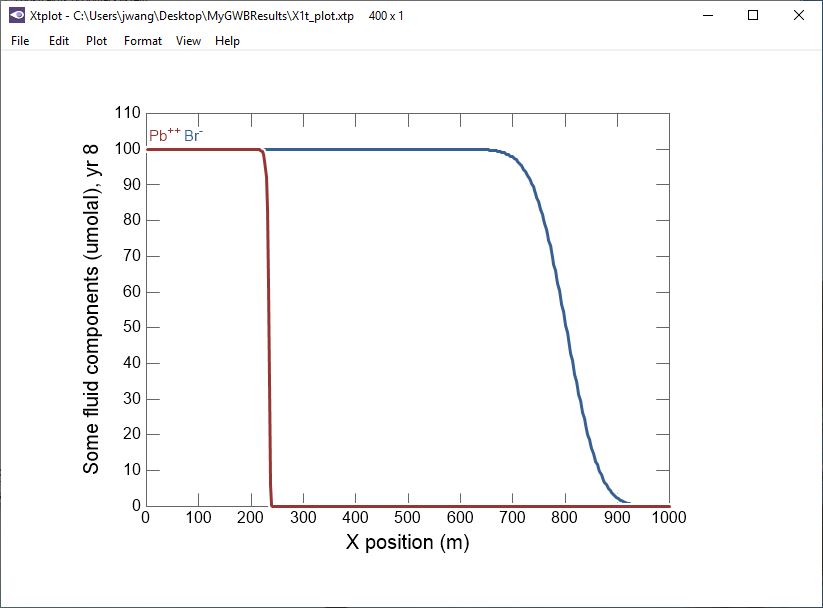 Surface complexation retards Pb++ transport relative to nonreactive tracer Br−.